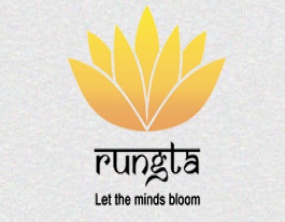 RUNGTA COLLEGE OF DENTAL SCIENCES & RESEARCH
TITLE OF THE TOPIC
BENIGN  AND MALIGNANT TUMOUR OF ORAL CAVITY
DEPARTMENT OF ORAL PATHOLOGY & MICROBIOLOGY
BENIGN & MALIGNANT epithelial TUMORS
GUIDED BY:-
DR SIDDHARTH PUNDIR
DR SUDHANSHU DIXIT
RVG
Specific learning Objectives
3
Table of Content
PAPILLOMA
KERATOACANTHOMA
PRECANCEROUS LESIONS
PRECANCEROUS CONDITIONS
LEUKOPLAKIA
ERYTHROPLAKIA
LEUKOEDEMA
ORAL SUBMUCOUS FIBROSIS
MALIGNANT EPITHELIAL TUMORS
MALIGNANT MELANOMA
FIBROMA 
PERIPHERAL  GIANT CELL GRANULOMA 
ANEURYSMAL  BONE CYST 
LIPOMA 
HEMANGIOMA
LYMPHANGIOMA
CHONDROMA 
OSTEOMA
MALIGNANT TUMOUR OF CT ORIGIN
4
PAPILLOMA:
Benign proliferation of stratified squamous epithelium  results in a papillary/verruciform mass.
Induced by HPV.
HPV is seen in normal flora/ disease.
Clinical features:
Exophytic growth/cauliflower like surface.
Finger like projections, Well circumscribed/ pedunculated.
Location-soft palate> tongue, lips, buccal mucosa, gingiva.
RVG
Males= females.
Any age, painless lesion.
Color- dependent on keratinization.
Similar lesions- verruca vulgaris, verruciform xanthoma.
Multiple oral papillomas- in focal dermal hypoplasia syndrome.
Papilloma like lesions in the oral cavity- cowden’s syndrome.
RVG
Keratoacanthoma or self healing carcimoma
It is a benign epithelial neoplasm which histologically resembles carcinoma

Etiology unknown, suggested to be viral, genetic, chemical carcinogens etc.
Keratoacanthoma
CLINICAL FEATURES:


Usually occurs on external surface like lip, nose, cheek, Zygoma etc.
Age 5th to 7th decade of life
More common in males
1.5 to 2 cm in diameter
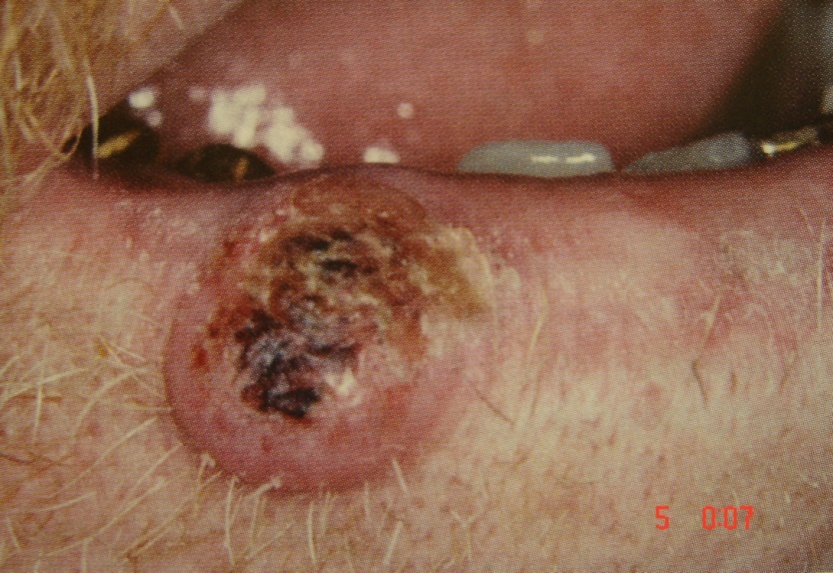 Benign Epithelial Tumors Contd..
Pigmented Cellular Nevus


Nevus is a developmental tumor like malformation, composed of nevus cells. 

Melanin pigment is present in tumor cells
PRECANCEROUS LESIONS:
Precancerous lesion- a morphologically altered tissue in which cancer is more likely to occur than its apparently normal counterpart.
Egs- leukoplakia; 
        -erythroplakia; 
        -palatal changes associated with reverse smoking.
RVG
PRECANCEROUS CONDITIONS:
A generalized state associated with a significantly increased risk of cancer.
Egs- oral lichen planus,
          oral submucous fibrosis,
          dyskeratosis congenita,
          discoid lupus erythematosus,
          sideropenic dysphagia,
          syphylitic glossitis,
          xeroderma pigmentosum.
RVG
Leukoplakia:
WHO definition- a white patch/plaque that cannot be characterized clinically and pathologically as any other disease and is not associated with any physical or chemical causative agent except the use of tobacco.
White color -thick surface keratin layer (when wet).
                   -thick spinous layer (acanthosis) masks the normal vascularity.
RVG
Verrucous leukoplakia- an exophytic lesion with irregular sharp or blunt projections.
Proliferative verrucous leukoplakia- a progressive type of leukoplakia.
   -early lesions occur as solitary homogenous plaques.
   -female predilection; minimal tobacco use.
   -confluent, multifocal, widespread oral keratosis with stubborn recurrances & persistance with a high frequency of malignant change OVER A PERIOD OF YEARS.
RVG
Erythroplakia:
Defined as a red patch that cannot be clinically or pathologically diagnosed as any other condition.
Almost all erythroplakias show epithelial dysplasia, carcinoma in-situ or invasive squamous cell carcinoma.
D/d- non specific mucositis, candidiasis, psoriasis or any vascular lesions.
Less common than leukoplakia but greater malignant potential.
Erytroplasia of Queyrat.
RVG
Leukoedema:
Clinically resembles early leukoplakia.
Etiology- tobacco use; pH of saliva??
May later on develop into leukoplakia.
Clinical features-
Greyish white filmy opalascence of mucosa.
Coarsely wrinkled surface.
Bilateral lesions.
m/c site- occlusal line in premolar region.
Desquamated areas show surface erosions.
RVG
ORAL SUBMUCOUS FIBROSIS:
Chronic,progressive,scarring pre-cancerous condition.
Insidious chronic disease affecting any part of the oral cavity/ pharynx, occasionally preceded by and/or associated with a juxta epithelial inflammatory reaction followed by fibroelastic change in the lamina propria; with epithelial atrophy leading to stiffness of the oral mucosa and causing trismus and inability to eat.
RVG
MALIGNANT EPITHELIAL TUMORS
Basal cell carcinoma.
Squamous cell carcinoma.
Spindle cell carcinoma.
Adenoid squamous cell carcinoma.
Malignant melanoma.
Verrucous carcinoma.
RVG
Basal cell carcinoma (rodent ulcer):
Most common skin cancer.
K/a benign carcinoma (no tendency for metastasis; but invades).
Etiology- prolonged exposure to sunlight (UV rays); ionizing radiations, burn scars.
Clinical features- 
Affects blonde people of fair complexion; no protection of melanin.
Exposed surfaces of skin, face & scalp.
Locally invasive; slowly spreading.
RVG
Basosquamous BCC- BCC+SCC (collision tumor).
Necrosis of epithelial islands produces cystic appearance.
Dendritic melanocytes within tumor islands & melanophages in stroma.
Field cancerization- development of separate individual foci of cancer at varying times.
RVG
Squamous cell carcinoma:
Most common cancer of the oral cavity.
Multifactorial etiology- 
intrinsic factors- generalised malnutrition, iron deficiency anaemia.
extrinsic factors- tobacco, alcohol, syphilis, sunlight.
Preceded by leukoplakia; almost always.
Tobacco- pipe & cigar> cigarettes.
   -40 cig daily(5times risk);80 cig daily(17times risk); dose dependent risk in smokers.
   - smoking> chewing.
   - greatest risk in reverse smoking.
RVG
TNM staging of oral cancer-
Assessing the disease before undertaking any treatment; to select treatment method and to assess prognosis.
T= primary tumor.
T1s CA in situ.
T1 size <2cm.
T2 size 2-4cm.
T3 size >4cm.
RVG
Stage I- T1 N0 M0.
Stage II- T2 N0 M0.
Stage III- T3 N0 M0.
                  T1 N1 M0.
                  T2 N1 M0.
                  T3 N1 M0.
Stage IV- T1 N2 M0, T2 N2 M0, T3 N2 M0, T1 N3 M0,T2 N3 M0,T3 N3 M0, anyT anyN M1.
RVG
VERRUCOUS CARCINOMA:
Snuff dippers cancer, Ackerman’s tumor, oral florid papillomatosis.
Low grade variant of OSCC.
Ackerman’s tumor- first reported as spit tobacco associated malignancy.
HPV 16,18.
Arises in people who chronically use chewing tobacco or snuff.
RVG
Malignant melanoma:
Neoplasm of epidermal melanocytes.
Most unpredictable of all neoplasms.
Skin melanomas> oral melanomas.
Can develop in pre-existing nevi or de novo.
UV rays is a major causative agent.
Fair complexion, light hair, tendency for sunburn, history of painful/ blistering sunburns in childhood.
3rd common skin cancer.
Oral melanomas are rare but more aggressive.
RVG
Nodular melanomas-
-no recognizable radial phase; begins in nodular phase.
-sharply delineated nodule.
-degrees of pigmentation: black/pink.
-amelanotic melanoma: when melanoma cells are poorly differentiated and no longer produces melanin.
-exophytic lesion.
RVG
Lentigo maligna melanoma- 
-develops from a precursor lesion called lentigo maligna (hutchison’s freckle).
-represents melanoma in situ with purely radial growth phase.
-large, slowly expanding macule with irregular borders.
-average duration of radial phase is 15 years.
-nodularity indicates invasive vertical growth phase & transition to lentigo maligna.
RVG
Fibroma:
Benign tumor of the connective tissue.
m/c benign soft tissue neoplasm in oral cavity.
Central fibroma of bone- Maxilla/ Mandible.
Should be differentiated from odontogenic fibroma.
Clinical features:
Elevated lesion of normal color.
Smooth surface
RVG
Giant cell fibroma:
CF- occurs at any age.
   - no sex predilection.
   - gingiva> tongue> palate> buccal mucosa.
   - small, raised, pedunculated, papillary lesion.
   - asymptomatic.
HF- large, stellate shaped, multinucleated giant fibroblasts in CT.
   - fibroblasts- large vesicular nuclei, dendritic processes, well demarcated cytoplasm.
RVG
Peripheral ossifying fibroma:
Reactive/ neoplastic.
Cells of origin- periosteum, PDL, healing pyogenic granuloma.
CF- EXCLUSIVELY occurs on gingiva.
      - nodular mass- sessile/ pedunculated.
      - color- red/ pink.
      - ulcerated surface.
      - young age.
      - females> males.
      - maxilla>mandible (incisor- cannine region).
RVG
Central ossifying fibroma (central fibro-osteoma):
Clinically similar to central cementifying fibroma.
CF- young adults,
      - mandible> maxilla.
      - females> males.
      - asymptomatic until it produces a noticeable swelling and mild deformity.
      - displacement of teeth: early feature.
      - slow growing tumor: intact cortical plates & skin.
RVG
PERIPHERAL GIANT CELL GRANULOMA:
Osteoclastoma; giant cell epulis.
Proliferative response to injury.
Etiology- trauma by tooth extraction, denture irritation, chronic infection.
CF- gingiva/alveolar process anterior to molars.
  - pedunculated/ sessile.
  - may resemble pyogenic granuloma/ fibroma clinically.
  - may originate from PDL, mucoperiosteum.
RVG
Central giant cell granuloma (giant cell tumor):
Etiology- neoplastic (aggressive).
              - reactive (repairative).
CF/RF- 30 years; females> males.
           - 70% cases in mandible.
           - anterior lesions are more common.
           - mandibular lesions cross the midline.
           - painless expansion of the involved bone.
RVG
Aneurysmal bone cyst:
Aneurysm- related to bleeding.
Bone cyst- intraosseous.
Intra osseous accumulation of variable sized blood filled spaces surrounded by cellular connective tissue which is often admixed with trabaculae of reactive woven bone.
CF- age<20years.
   - no sex predilection.
   - H/o trauma preceding the lesion.
   - lesions are frequent in ribs, clavicle.
RVG
LIPOMA:
Relatively rare intra orally.
Frequent in subcutaneous tissues of the neck.
Benign, slow growing neoplasm composed of mature fat cells.
Cells of lipoma differ from normal fat cells metabolically; similar histologically.
person from starvation will lose normal fat and not from lipoma.
Because fatty acid precursors are incorporated rapidly into lipoma fat (w.r.t normal fat) and lipoprotein lipase activity is reduced in lipoma fat.
RVG
Hemangioma (vascular nevus):
Tumor/ hamartoma.
Hamartoma- abnormal proliferation of tissues native to the part.
Congenital.
Proliferation of BV.
Watson & Mckarthy classification:
-capillary H, cavernous H, angioblastic H, racemose H, diffuse systemic H, diffuse metastasizing H, nevus venosus/ portwine stain, heriditary hemorraghic telangiectasia.
RVG
Lymphangioma:
Hamartoma/benign tumor of lymphatic vessels.
Types- simple L, cavernous L, cellular L, diffuse systemic L, cystic L.
Arises from sequestration of lymphatic vessels which normally do not communicate with the rest of lymphatic system.
Present at birth
No sex predilection.
RVG
CHONDROMA: 
Benign tumor of cartilage.
Rare in Mx/Mn.
Can undergo malignant change after remaining quiescent for a long time.
Seldom seen in membraneous bones as they have no vestigeal cartilagenous rests.
Mx/Mn contain cartilage rests chondroma occurs.
RVG
Osteoma:
Benign neoplasm of mature bone-compact/cancellous.
M/c site- craniofacial skeleton.
Endosteal/ periosteal in location.
Neoplasm?
End stage of an inflammatory process?
End stage of a hamartoma? Fibrous dysplasia.
RVG
Malignant tumors of CT origin
Fibers- fibrosarcoma.
Fat- liposarcoma.
Related to Blood vessels- hemangioendothelioma, hemangiopericytoma, 
   kaposi’s sarcoma, 
   ewing’s sarcoma.
Cartilage- chondrosarcoma.
Bone- osteosarcoma.
RVG
Lymphatics- non hodgkin’s lymphoma.
                  - primary lymphoma of bone.
                  - african jaw lymphoma.
                  - hodgkin’s lymphoma.
Cells of bone marrow- multiple myeloma.
                       - plasmacytoma.
Muscle- leiomyosarcoma.
            - rhabdomyosarcoma.
Nerves- malignant schwannoma.
RVG
FIBROSARCOMA:
WHO defn- a malignant tumor characterised by the formation of spindle shaped tumor cells of interlacing collagen bundles & by the absence of other types of histological differentiation such as formation of bone & cartilage.
Properties of a sarcoma- 
 1,seen in younger age gps.
 2,metastasizes via blood.
 3,widespread foci of secondary tumor growth.
 4,fleshy, bulky tumor mass.
RVG
KAPOSI’S SARCOMA:
Angio reticulo endothelioma.
Disease of blood vessels.
Associated with AIDS.
4types: Classic, 
   endemic (african), 
   iatrogenic immunosuppression assoc, AIDS related.
Etiology: HHV related, neoplasm, infectious granuloma, reticuloendothelial hyperplasia.
RVG
Osteosarcoma:
Malignancy of mesenchymal cells which have the ability to produce osteoid or immature bone.
Can be- Intra medullary,
               Juxta cortical,
               Extra skeletal.
Histological types- osteoblastic,osteolytic,
                              chondroblastic,
                              fibroblastic,
                              telangiectactic.
RVG
Non hodgkin’s lymphoma:
70% of all lymphomas.
Involves lymph nodes, lymphoid organs, extranodal organs & tissues.
CF-
Any age.
No sex predilection.
Acute/insidious onset of symptoms.
Lymphadenopathy.
Abdominal/ mediastinal involvement.
Fever, night sweats, weight loss.
RVG
Burkitt’s lymphoma:
African jaw lymphoma.
Type of NHL.
B cell neoplasm.
Endemic in africa mosquito borne virus (EBV).
Endemic cases have high levels of antibody titers to EBV.
RVG
Hodgkin’s disease:
Hodgkin’s lymphoma- new term.
Hodgkin’s disease- old term; was called so because the exact nature of the disease was poorly understood.
Involves lymph nodes & lymphoid organs.
Cervical nodes are the initial sites of involvement.
CF- bimodal age: young adults, fifth decade.
 -younger age group: equal sex distribution.
 -older age gp: more in males.
RVG
Question & Answer Session
DEFINE PRE MALIGNANT LESIONS & CONDITION.
LEUKOPLAKIA.
STAGES OF ORAL SUBMUCOUS FIBROSIS
FIBROMA
TNM STAGING
47
Take home message
Benign tumors are slow growing masses whereas malignant tumors are rapid growing
Benign tumors of oral cavity is originated from various tissues such as epithelial, connective ,muscle ,nerve tissue 
Malignant tumor show frequent metastasis
REFERENCES NAME OF THE BOOK WITH EDITION AND PAGE NUMBERS  ARTICLE ARE TO BE MENTIONED IF NEEDED
SHAFER’S 9th EDITION
LUCAS 
NEVILLE 
REGEZI
49
THANK YOU